ON THE DUALITY OF OPERATING SYSTEM STRUCTURES
Hugh C. Lauer and Roger M. Needham
Presented by: Ali R. Butt
(adapted from many slides available online and in previous offerings of the class)
Overview
OS designs fall into two models
Message-oriented systems
Procedure-oriented systems

These models are duals of each other
Constructs have direct counterparts
Programs are logically equivalent
Performance doesn’t differ between models
Why this work was needed?
Settle the “Religious argument” over OS design choices

Characterize and classify operating systems designs
As message-oriented or procedure-oriented
Most systems biased toward one of these
By process structure, synchronization, IPC
Using an “idealized” model for each
Show duality, equivalence » short-circuit decision process

Follow an “Empirical” = “Engineering” approach
Observation and generalization
Informal reasoning, empirical support
Conclusion
3
Model I: Message-Oriented System
System for passing messages easily
Creates message queues for processes
Processes are given operations for
Sending a message
Waiting for any messages
Waiting for a particular type of message
Examining the queue
Pre-emption when message arrives at a higher priority process
Systems Have…
Specific communication paths between processes
Static number of processes
Static number of connections between processes
Processes execute in static context
No shared memory
Systems with Good Design
Process associated with a resource implements synchronization and queuing for it
If more than one process needs a data structure, pass by reference
Peripheral devices treated as processes
Static process priority
Process works on one message at a time
Environment: Structures
Messages: data structure for sending information
Message Identifiers: handle to identify a particular message
Message Channel: Identifies destination of a message
Message Port: Queue for holding messages of a certain type for a particular process
Environment: Message Transmission
SendMessage(messageChannel, messageBody)
Returns messageID
AwaitReply(messageID)
Returns messageBody
WaitForMessage({set of messagePort})
Returns (messageBody, messageID, messagePort)
SendReply(messageID, messageBody)
Environment: Processes
Process Declaration
Local data and algorithms
Message ports
Message channels for other processes
CreateProcess Operation
Message-Oriented System
begin m : messageBody
  i: messageId;
  p:portId;
  s: set of portId;
  initialize;
  do forever;
    [m,i,p] <- WaitForMessage[s];
    case p of
      port1 => ...; --algorithm for port1
      port2 => ...
            if resourceExhausted then
                  s <- s - port2;
            SendReply [i, reply];
            ...; --algorithm for port2
      ...
      portk => ...
            s <- s + port2
            ...; --algorithm for portk
    endcase
  endloop
end.
{
  ResourceManager(int n) {
  // initialize
  }
  run() {
    while (true) {
      msg = WaitForMessage (s);
      p = msg.getPort ();
      if ( p == acquire ) {
        r = resourceAvailable.pop ();
        if (resourceAvailable.empty() )
          s.remove (acquire);
        msg.sendReply( r );
      } else
      if (p == release) {
        resourceAvailable.push(
        (Resource) msg.getBody());
        s.add (acquire);
  }
} // endloop
[ Example Code in Java style ]

class ResourceManager extends Thread
(1)
(2)
(3)
(4)
(5)
(6)
(7)
(8)
(9)
(10)
10
Model II: Procedure-Oriented System
Protection and addressing mechanism
Efficient procedure calls
Cooperation between processes done through locked data structures
Pre-emption when a higher priority process gets a lock it was waiting on
Systems Have…
Global data is protected and easily accessed
Process creation is efficient and easy
Processes have one goal but may wander through the system to do it
Systems with Good Design
Synchronization done through locks on data structures
A process will lock only small amounts at one time
Data is shared between processes
Peripherals are controlled by locks and shared memory
Processes have dynamic priorities
Global naming scheme often used
Environment: Procedures
Procedure
Algorithms
Local data
Parameters
Results
Environment: Procedure Calls
Synchronous
Asynchronous
fork procedureName(parameterList)
Returns processID
join processID
Returns (resultsList)
Environment: Modules and Monitors
Module: primitive unit of compilation
Procedures
Data
Monitor: special module protected by a lock
Only one process can execute it at a time
Module Instantiation
new
start
Environment: Condition Variables
Must be in a monitor
Associated queue of processes
Operations:
wait conditionVariable
signal conditionVariable
Procedure-Oriented System
ResourceManager:MONITOR =
  c: CONDITION;
  resourceExhausted:BOOLEAN;

  proc1:ENTRY PROCEDURE[...] =
        ...;--algorithm for proc1
  proc2:ENTRY PROCEDURE[...] RETURN[...] =
    BEGIN
      IF resourceExhausted THEN WAIT c;
         ...
         RETURN[results];
    END;
  ...
  procL:ENTRY PROCEDURE[...] = 
    BEGIN
      ...;
      resourceExhausted <- FALSE;
      SIGNAL c;
      ...;
    END;
  endloop

  initialize;
END.
synchronized Resource acquire() 
{
	while (resourcesAvailable.isEmpty())
	try {
		wait();
	} catch (InterruptedException ie) { }
		return resourcesAvailable.pop();
}

synchronized void release(Resource r) 
{
	resourcesAvailable.push(r);
	notify();
}
[ Example Code in Java style ]
ResourceManager (int n) {
	resourcesAvailable = new Stack<Resource>();
	for (int i = 1; i <= n; i++) {
		resourcesAvailable.push( Rsc Obj );
	}
}
18
Duality Mapping
Equivalence of the Models
The Duality Mapping
Message-Oriented System
Procedure-Oriented System
Process, CreateProcess
Message channels, Message
Ports
SendMessage; AwaitReply; (immediate)
Monitors, new/start
Procedure identifiers, entry
Procedure identifiers
Procedure call
The Duality Mapping
Message-Oriented System
Procedure-Oriented System
SendMessage; … AwaitReply; (delayed)
SendReply
fork; … join;

return (from procedure)
The Duality Mapping
Message-Oriented System
Procedure-Oriented System
Main loop of standard resource manager, WaitForMessage, case statement
Arms of the case statement selective
Lock, entry attribute


entry
The Duality Mapping
Message-Oriented System
Procedure-Oriented System
Waiting for messages
Condition variables, wait, signal
Similarity of the Models
Programs can be transformed using the duality mapping
Logic of program not affected by transformation
This only works if the strict model employed in the paper is used
The duality Mapping & Similarity
25
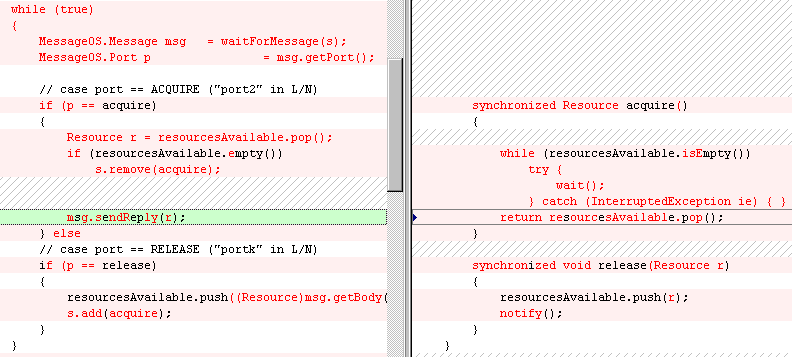 26
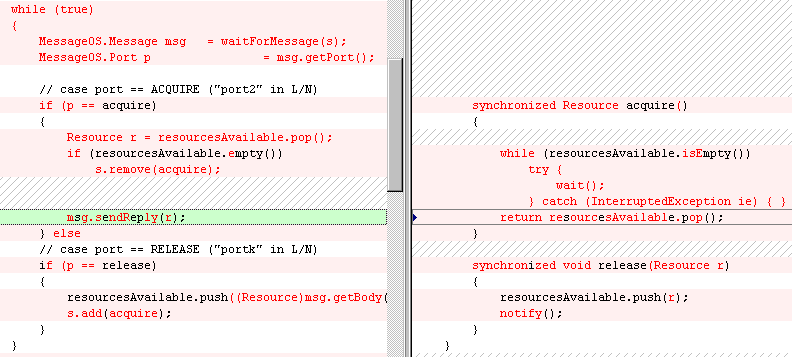 27
The duality Mapping & Similarity (contd.)
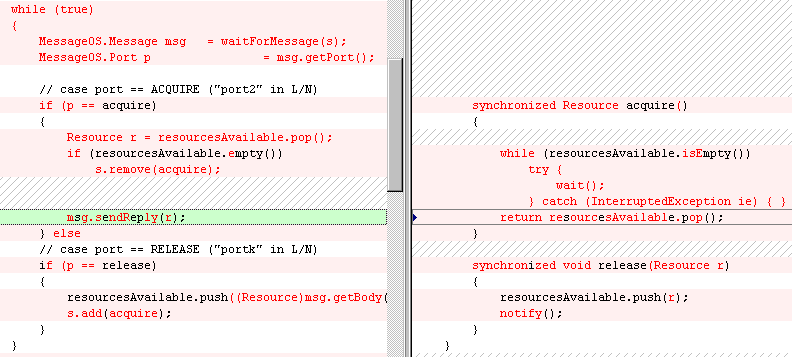 28
Preservation of Performance
Equivalence of the Models
Same Execution Characteristics
Execution time
Computational load
Queuing
Wait times
Execution time of system primitives
Program Unchanged by Transform
Same…
Execution speed
Amount of information stored
Amount of code
Interaction between programs doesn’t change
Total lifetime computation is the same
Welsh’s “Event-Driven Server”
Request FSM
Consumer
Request FSM
Producer
EventQueue
Disk
Request FSM
Scheduler
Network
Request FSM
Small number of threads
 Event queues
 Processing organized in “handlers”
 Server maintains continuation state
Request FSM
33
Lauer’s Message-Oriented OS
Execution“Stream”
Data“Stream”
Typically real-time, e.g. Cisco Catalyst
 Small, static process count
 Explicit messages for communication
Passing (channels), queueing (ports), waiting for (MsgWait) data
Persistent bindings = complexity in creating processes
 Cooperation by encapsulating   data/ptrs in messages
 Pre-emption driven by message arrival 
When a higher priority process is waiting
 Little or no sharing of address spaces 
Data or pointers passed in messages
Channel
Ports
Wait
Send
Producer
Consumer
SendReply
WaitReply
34
Welsh’s “Threaded Server”
Request 1
Consumer
Request 2
Producer
Protected,SharedData
Network
Request 3
Dispatcher
Network
Request 4
Request 5
Large, dynamic thread count
 Shared data structures
 Processing organized in threads
 Thread maintains state
35
Procedure-oriented OS
Typically time-sharing – most familiar OSs today
Large, dynamic process count
Explicit shared data system for communication
Passing (vars), queueing (monitors), waiting for (cond. vars) data
Persistent state = complexity in creating shared data
Cooperation by encapsulating data in monitors
Pre-emption driven by release of lock 
When a higher priority process is waiting
Little or no messaging
data or pointers passed in shared vars
Wait
Wait
Producer
Consumer
Signal
Signal
36
Data“Stream”
Execution“Stream”
Execution“Stream”
Data“Stream”


Channel
Ports
Wait
Wait


Producer
Consumer
Wait
Send



Producer
Consumer
Signal
Signal
SendReply
WaitReply



 - dual operations
Conclusions
Little empirical support
No inherent differences between the models
Choose model based on
Machine architecture
Programming environment
Eliminates some degrees of freedom in the design process